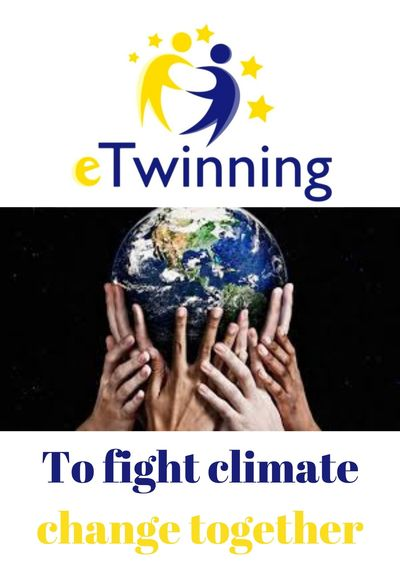 Water footprint analysis
Climate warriors
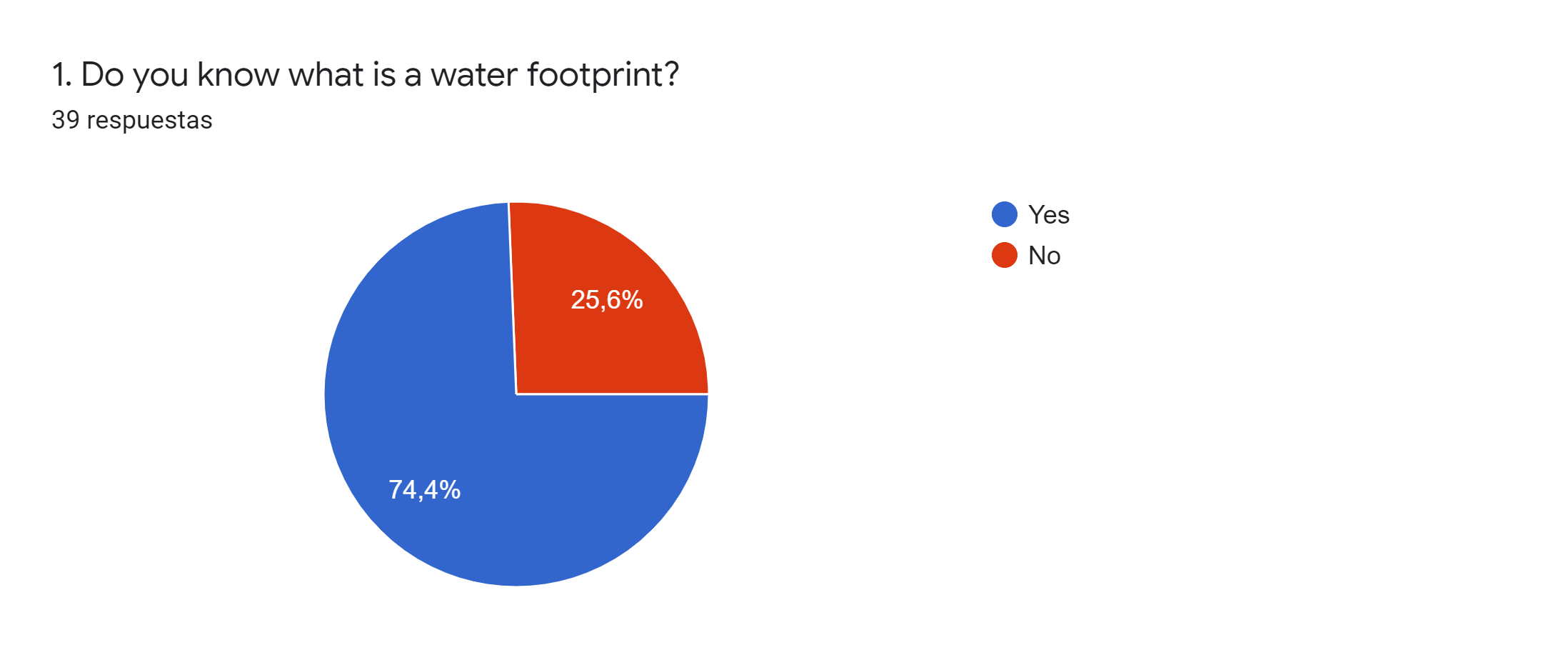 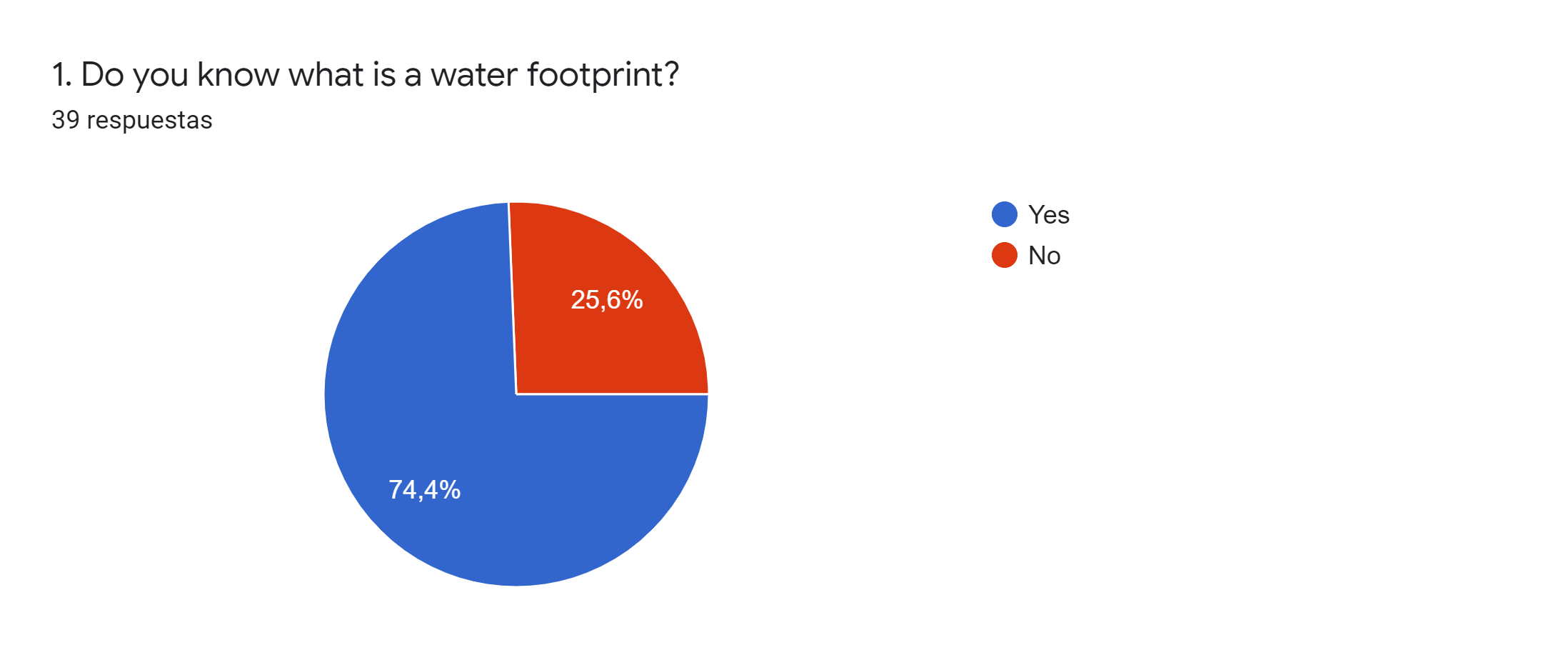 answers
Almost 75% of our participants know what a water footprint is, however they don’t know the water comsuption in the Eatrh
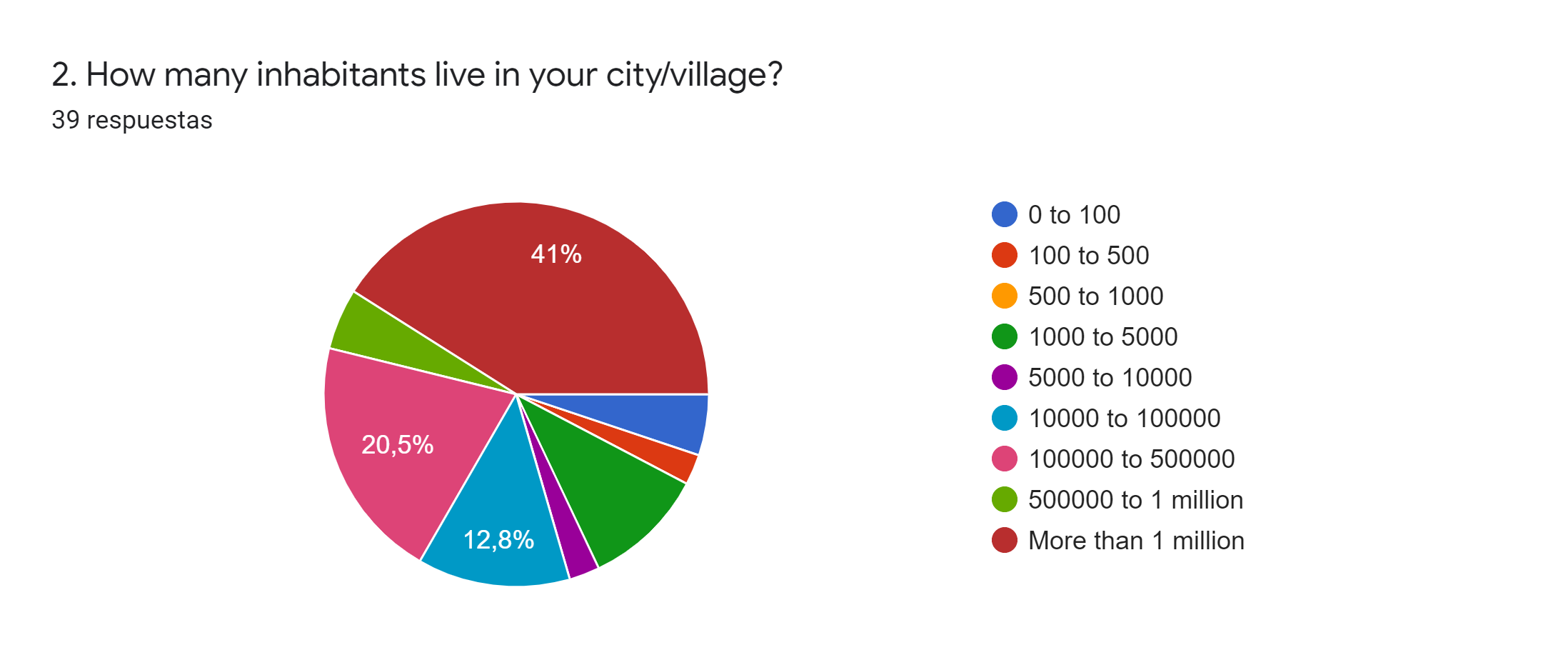 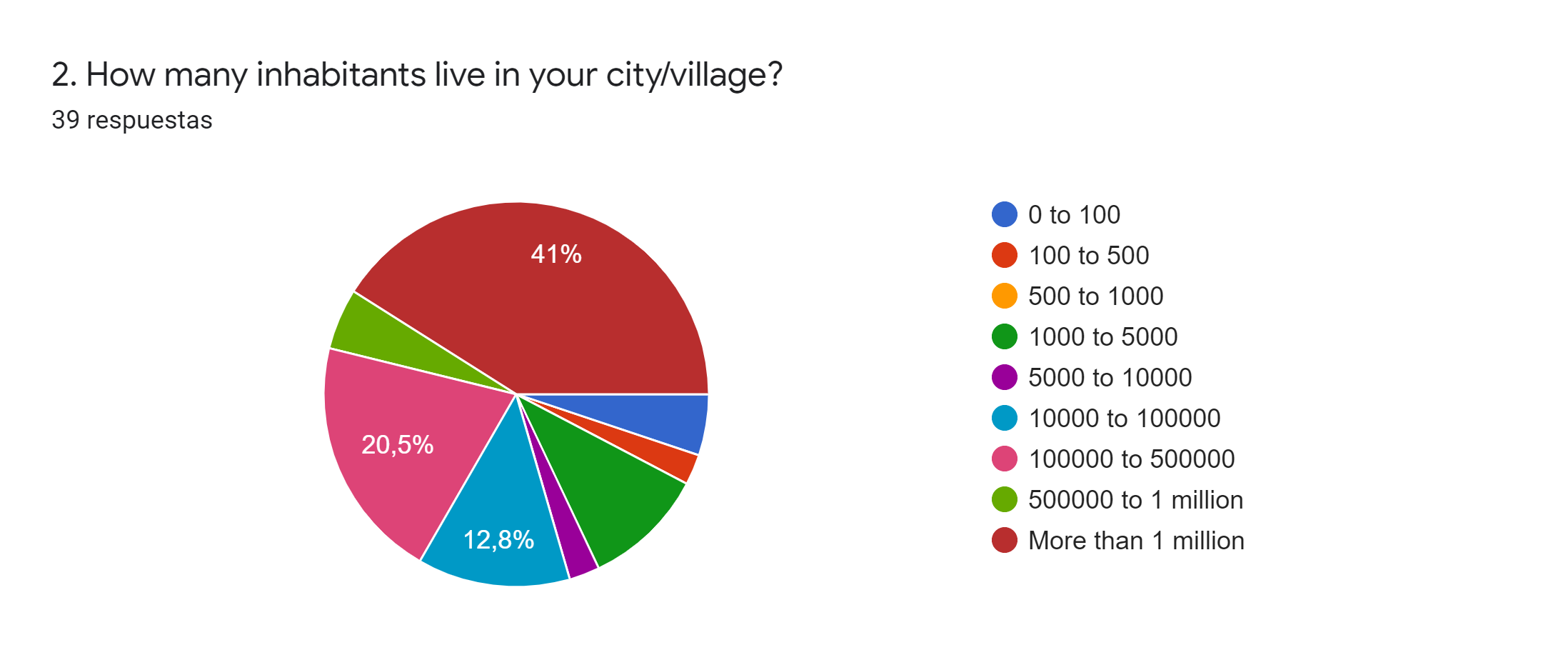 answers
Most of our participants live in a big city.
This is an activity with 8 questions about water consumption, to analyse the knowledge of our participants about this topic.
We have divided the water consumption in two subgroups: food production and industrial production.
This is our global results
As a global result, we can see that our participants know more about the water consumption in food production that in industrial production.
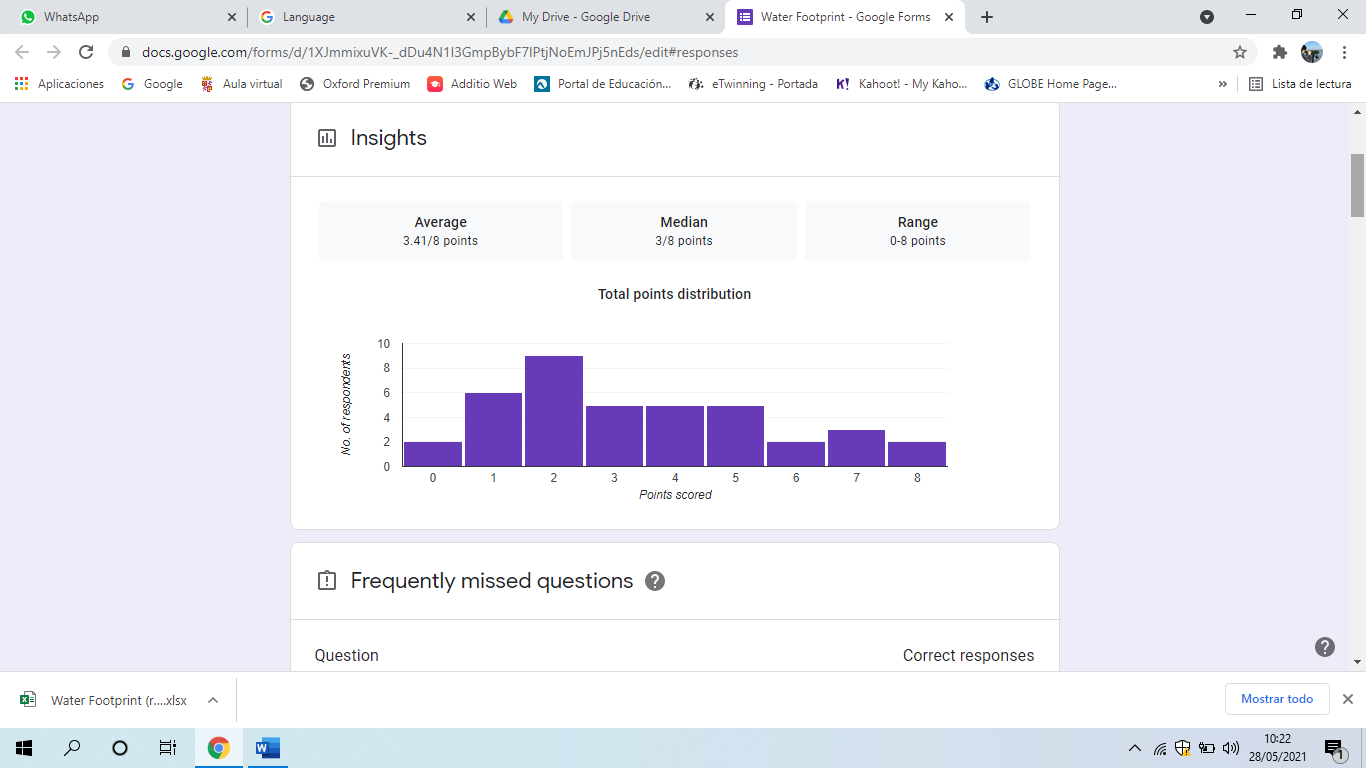 FOOD PRODUCTION
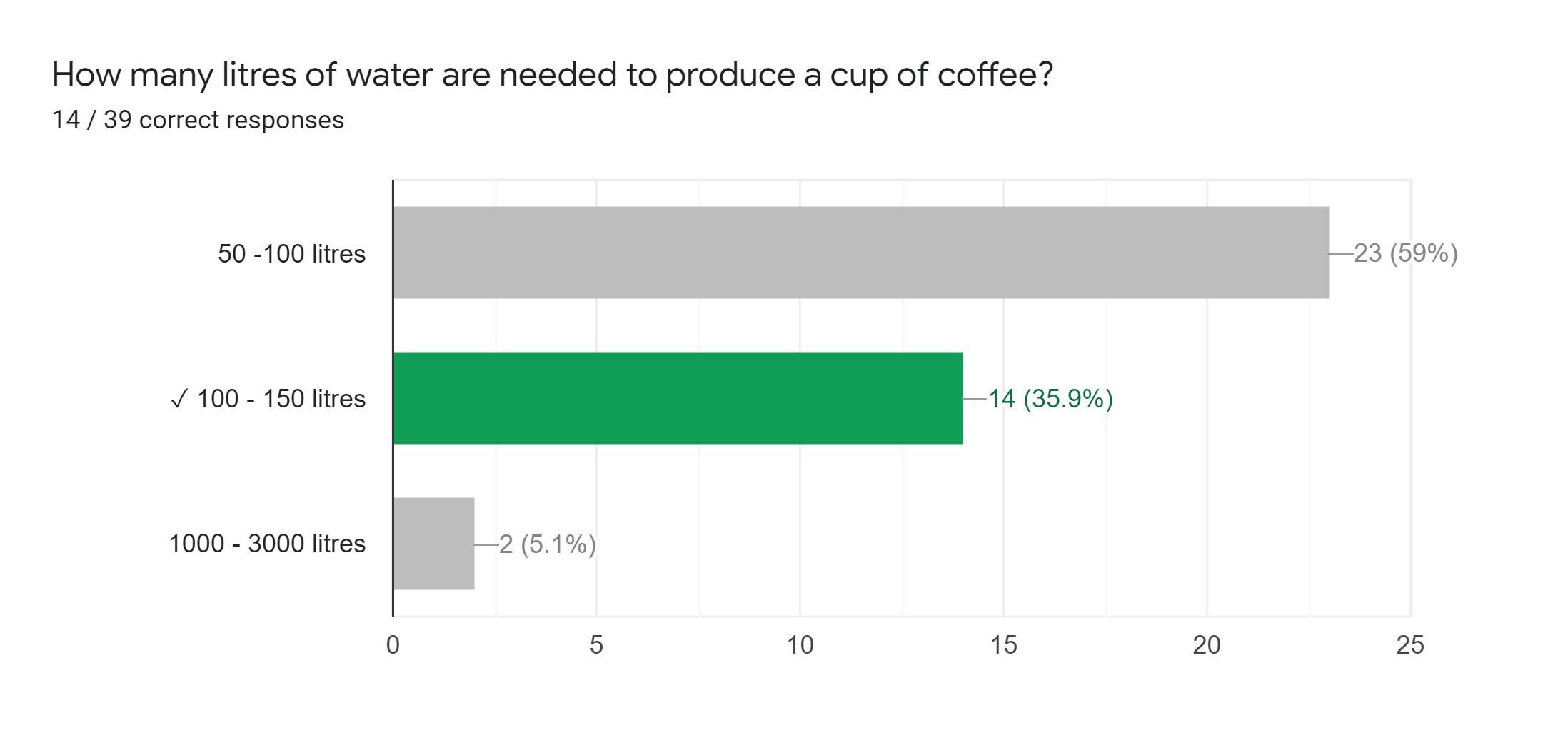 FOOD PRODUCTION
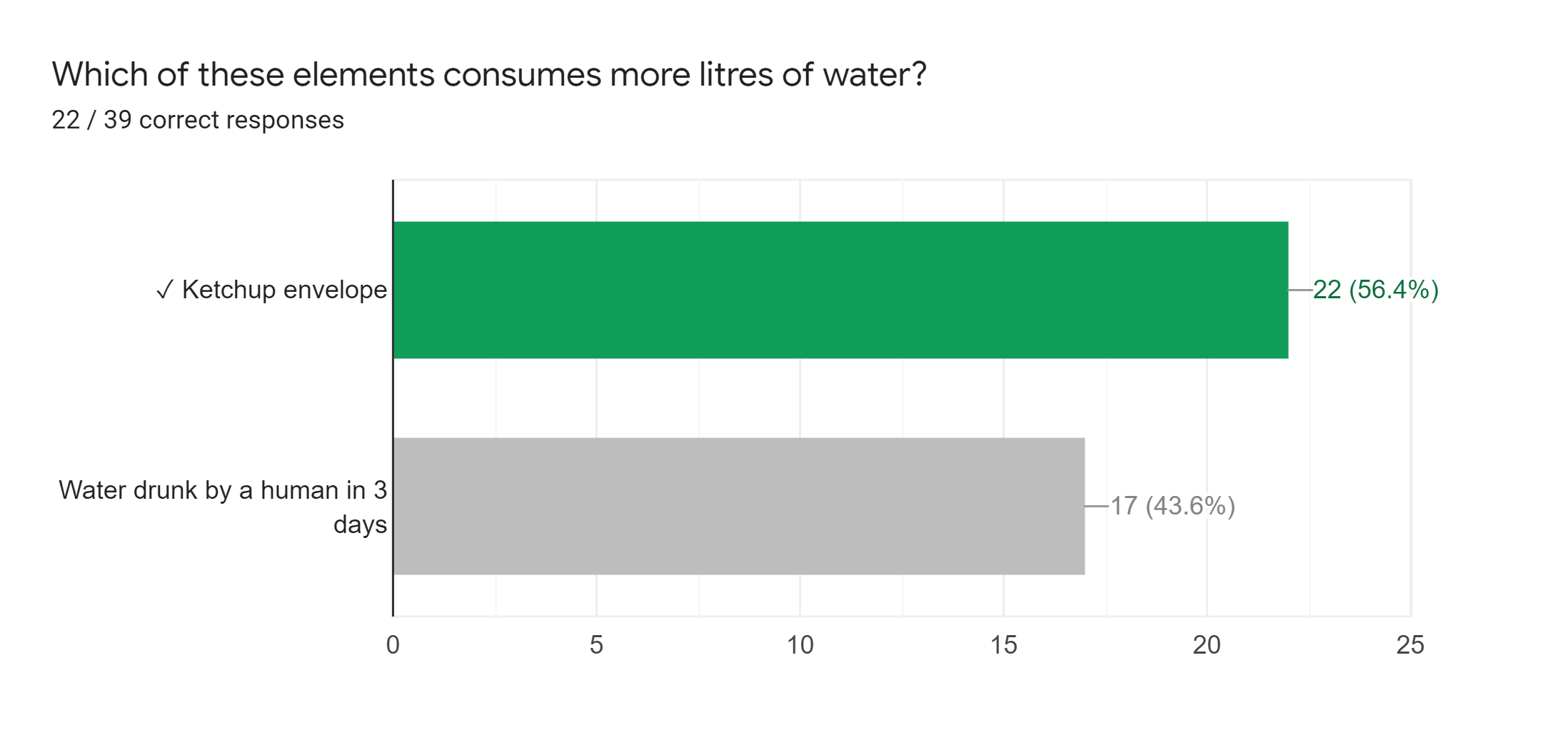 FOOD PRODUCTION
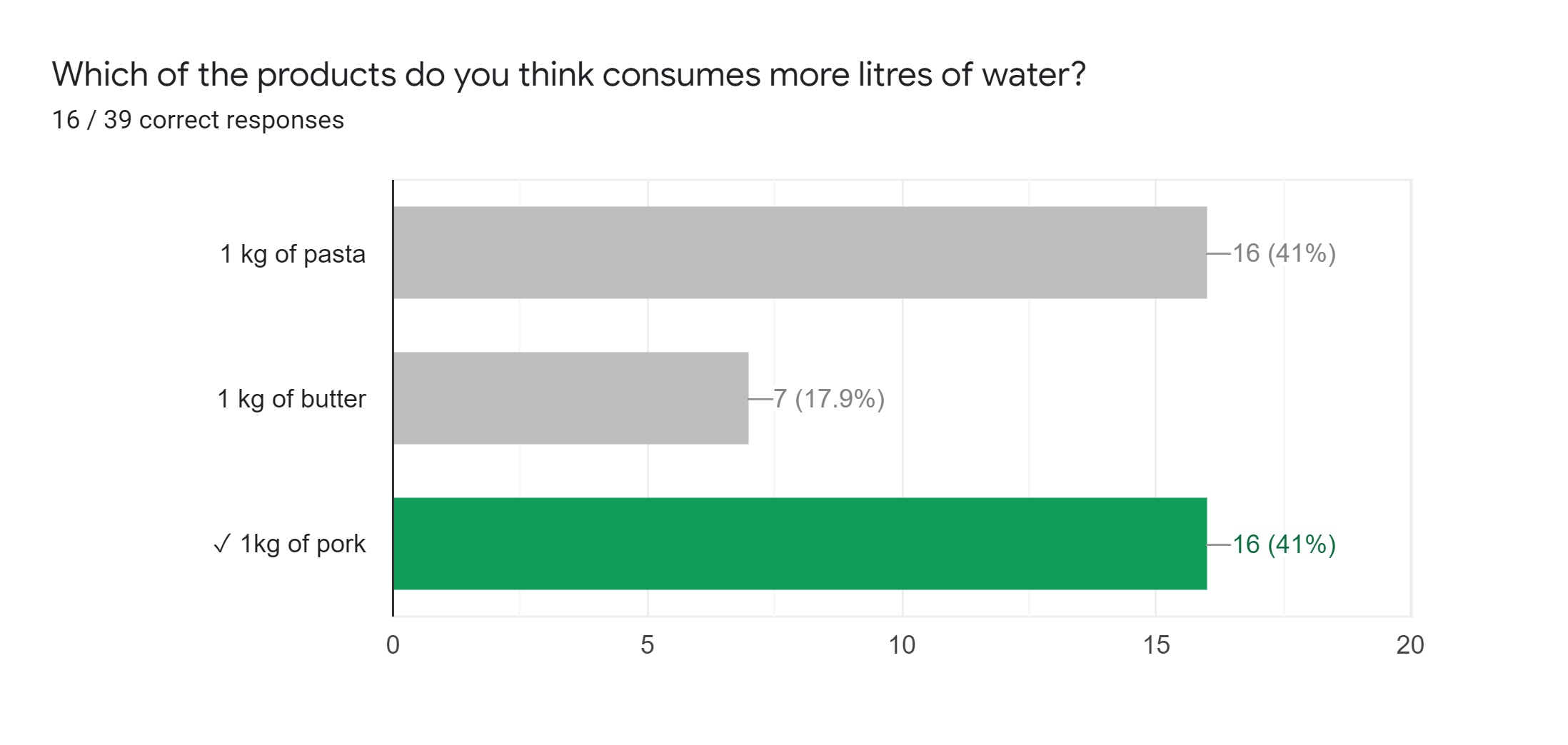 FOOD PRODUCTION
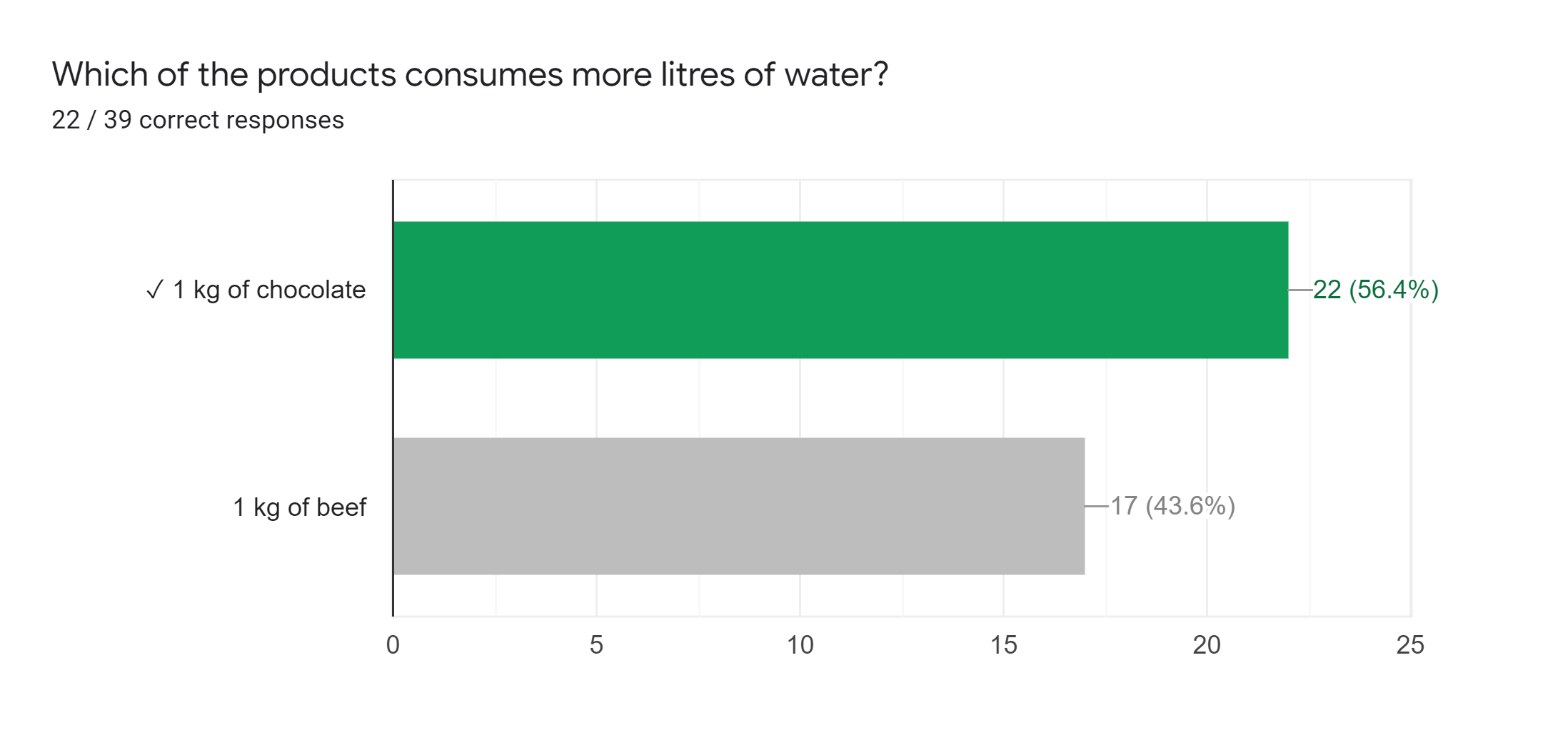 INDUSTRIAL PRODUCTION
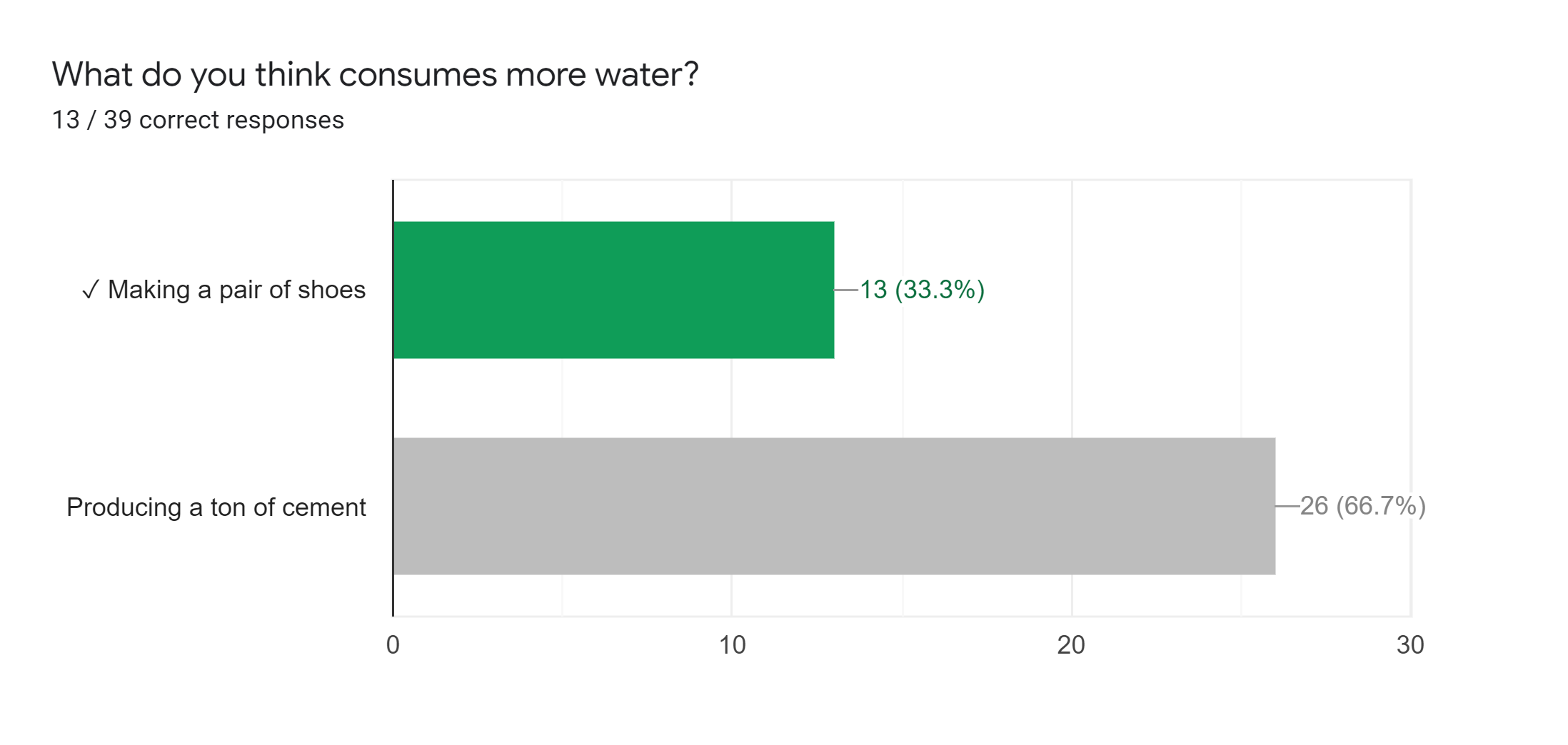 INDUSTRIAL PRODUCTION
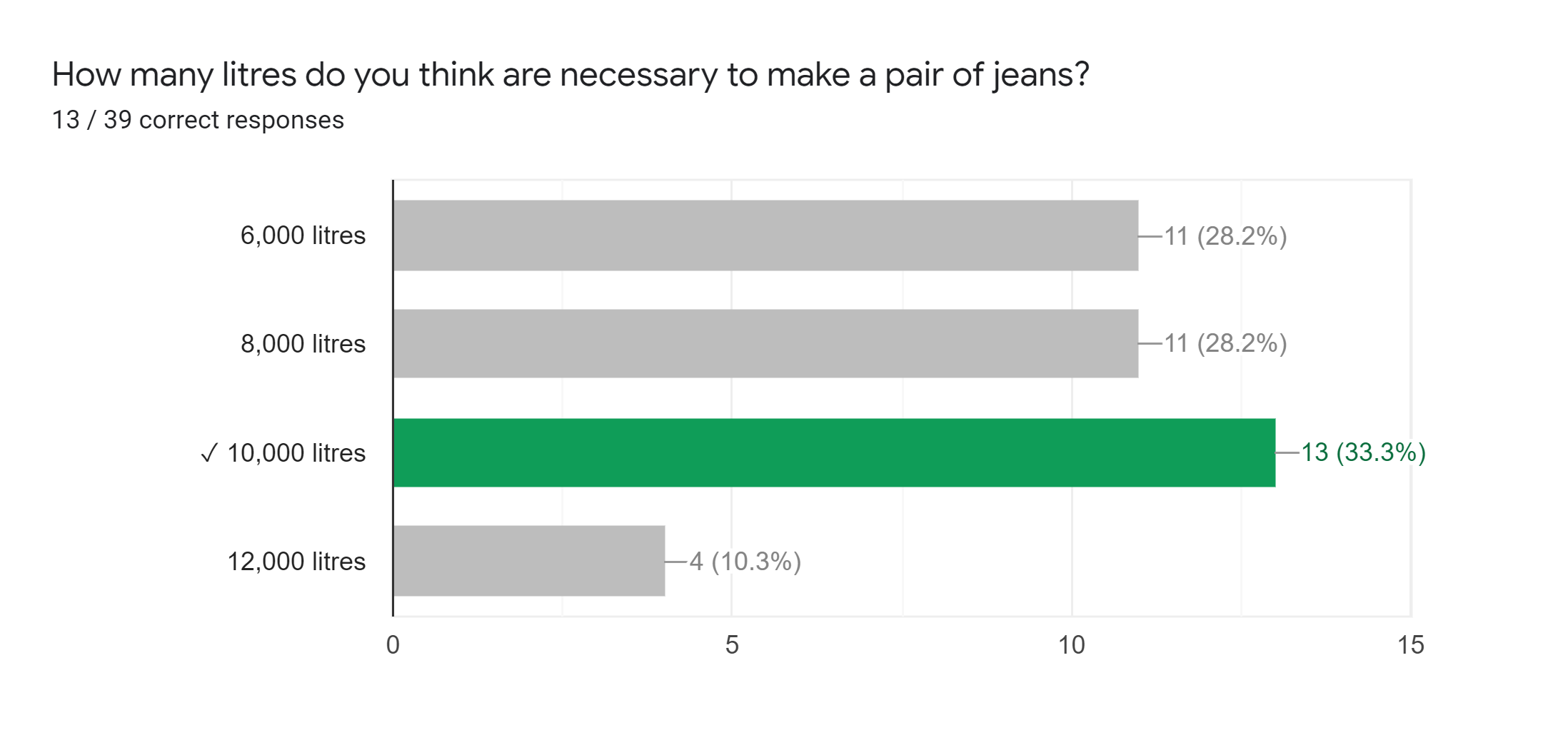 INDUSTRIAL PRODUCTION
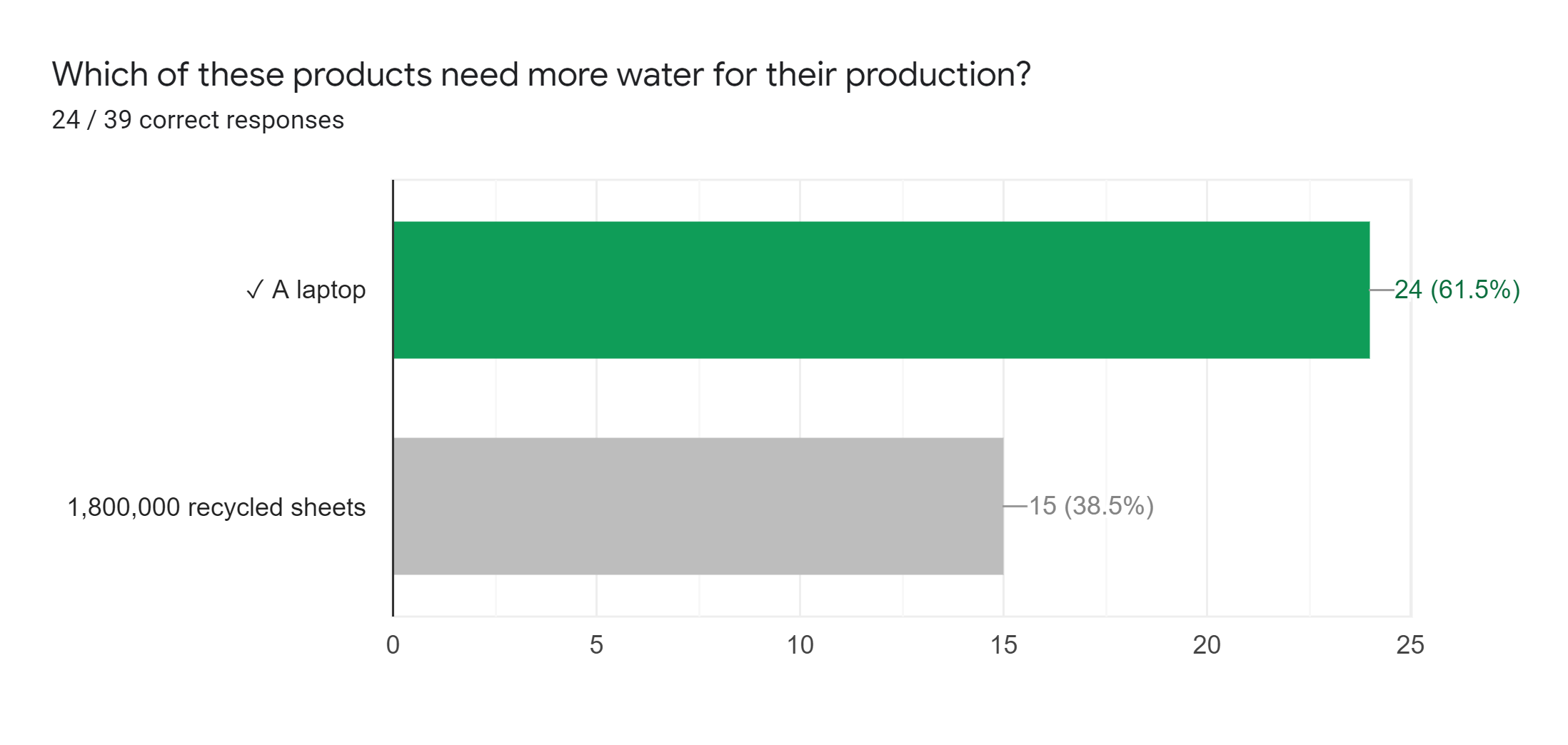 INDUSTRIAL PRODUCTION
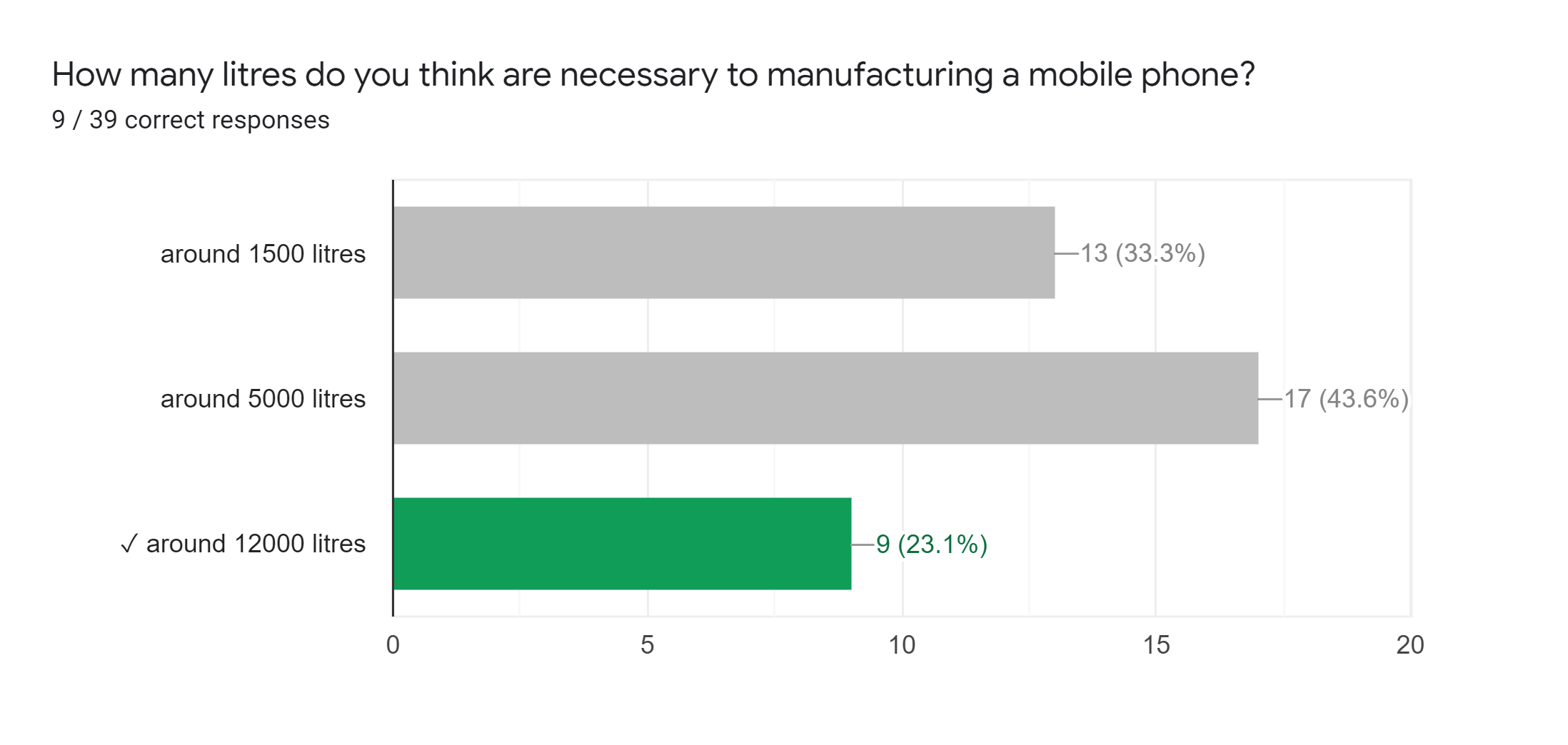